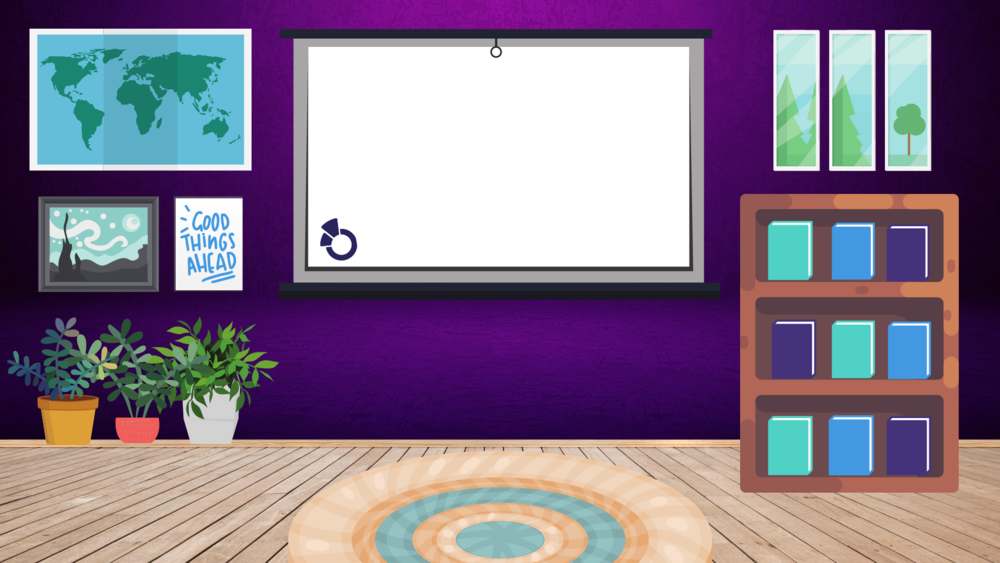 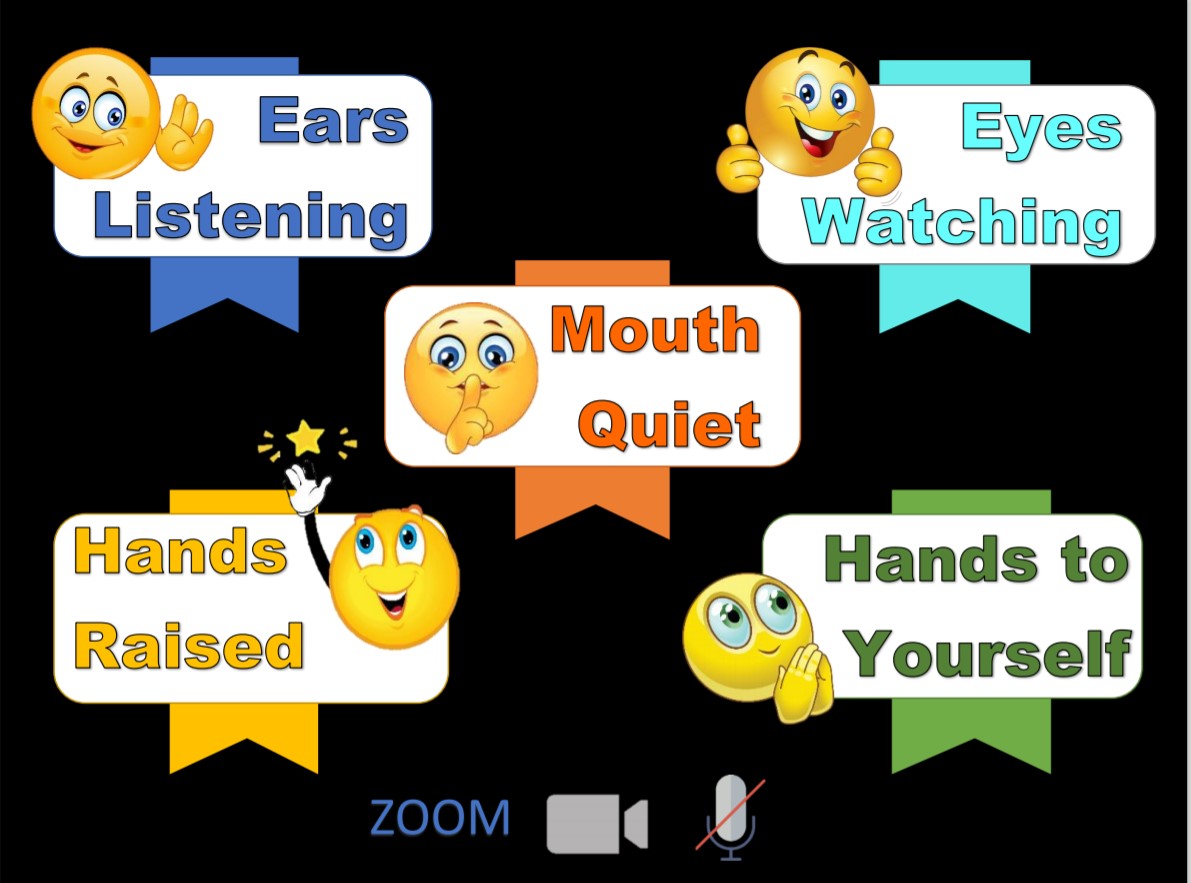 Main Truth
Memory Verse
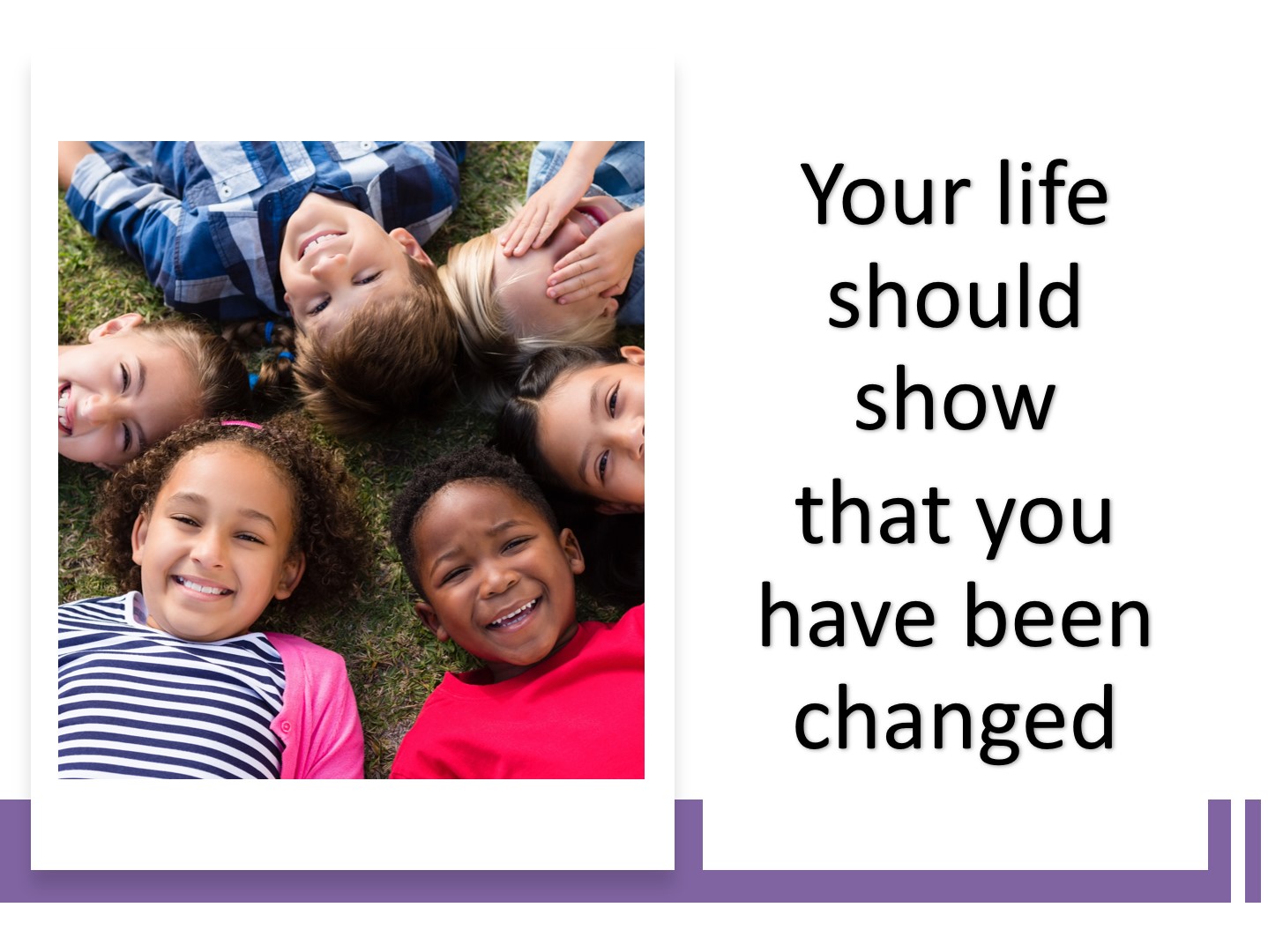 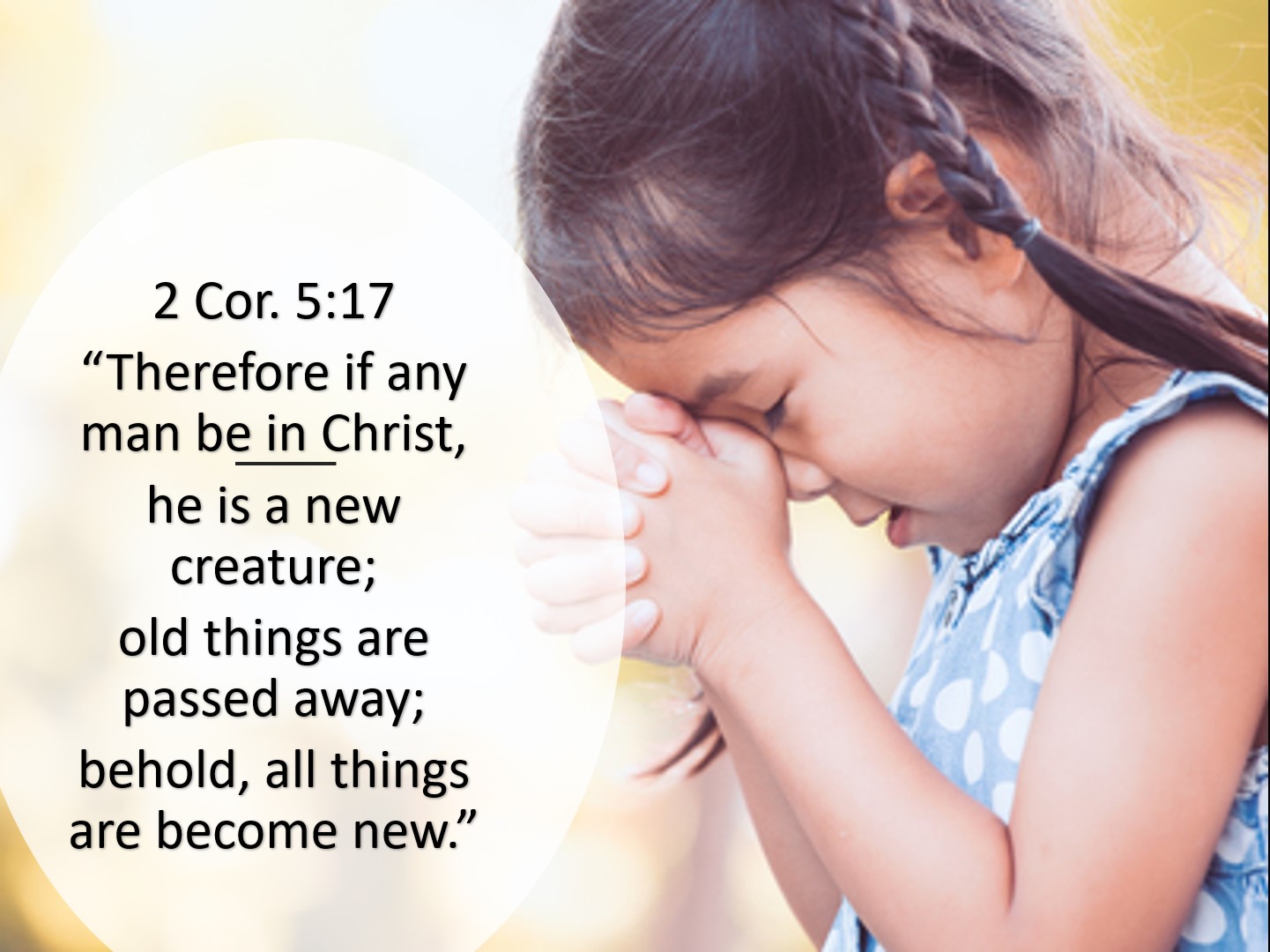 Books of the Bible
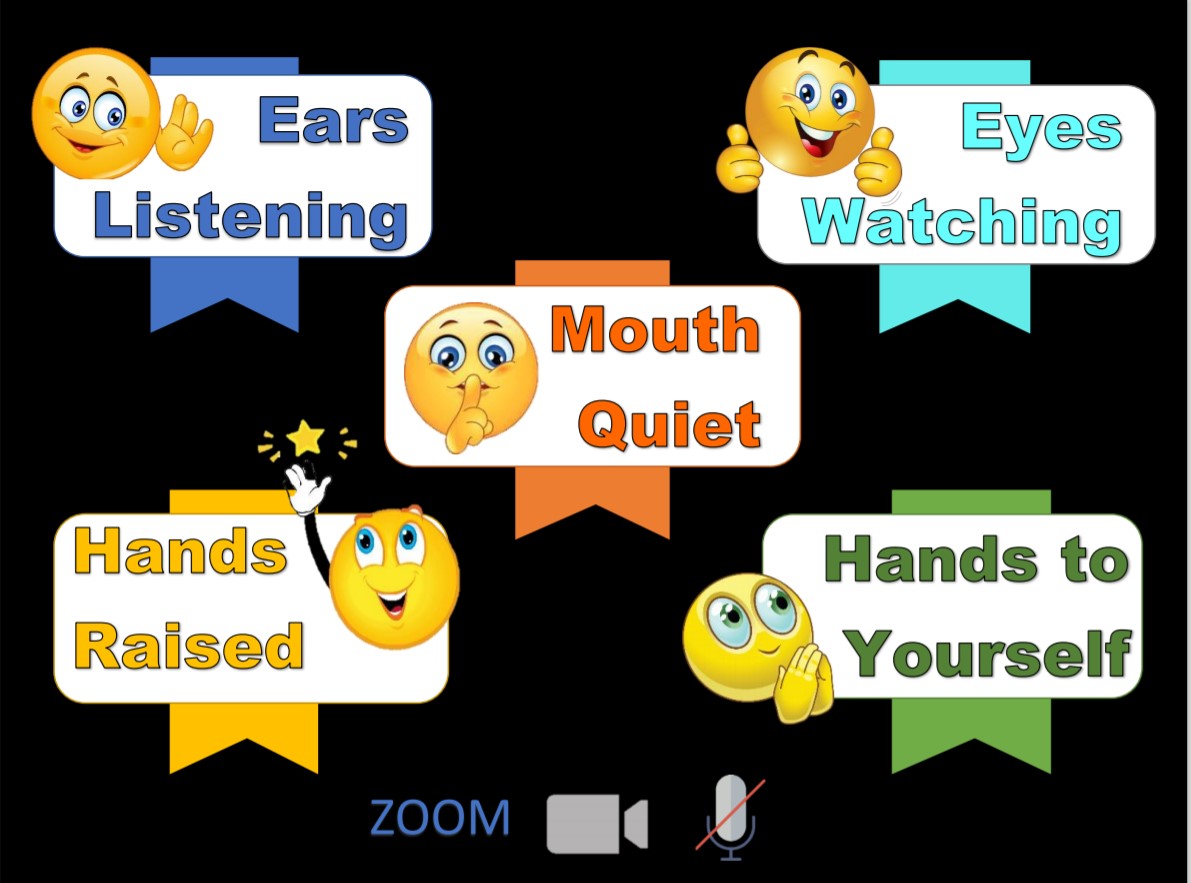 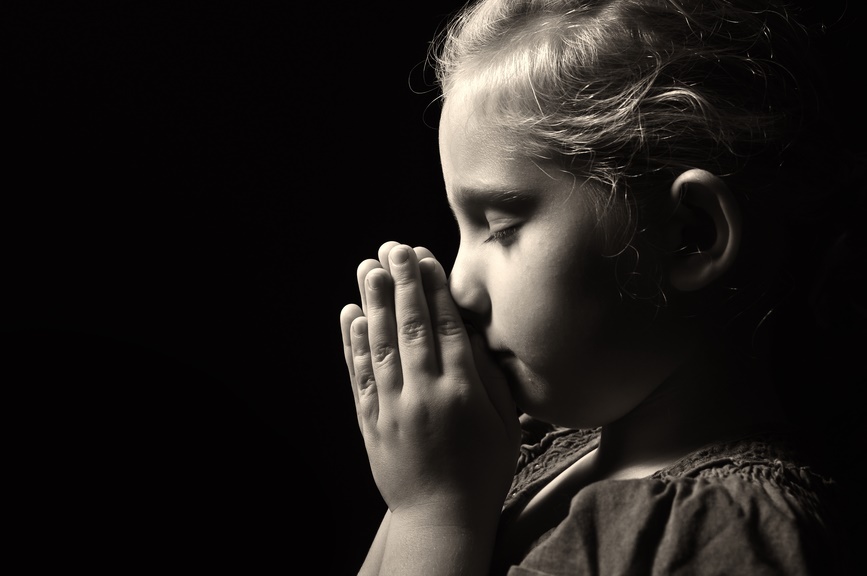 Dear Heavenly Father,

Thank You for
______________
Please
_____________
In Jesus’ name,
Amen.
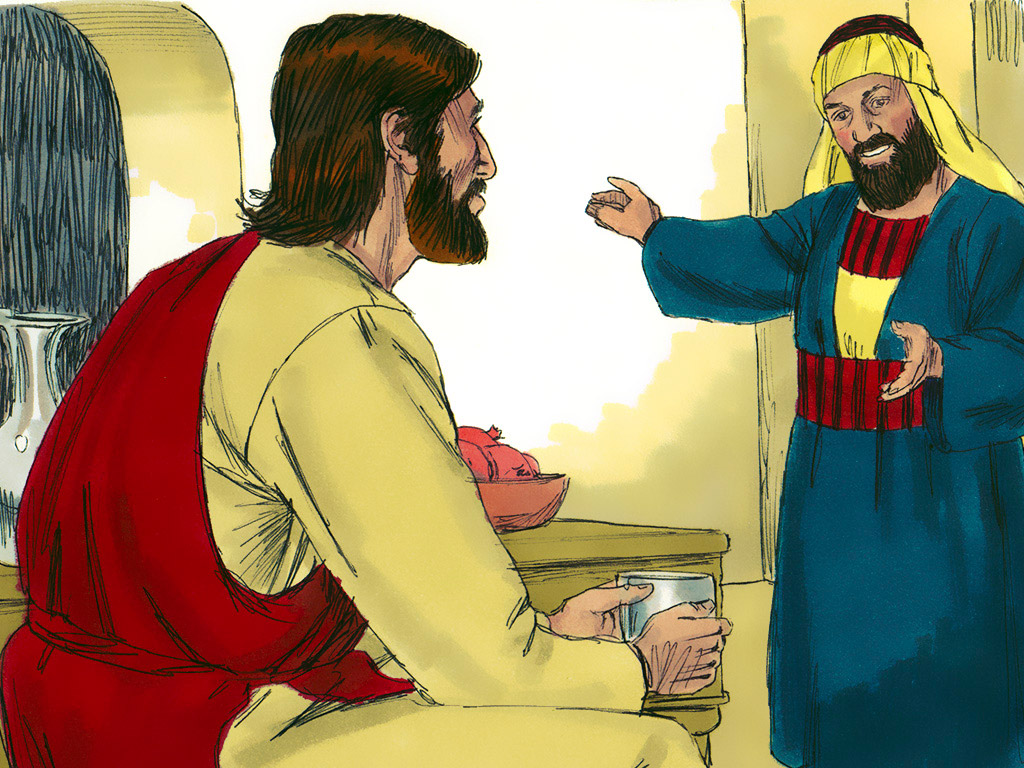 A New Life In Christ
Luke 19:1-10
www.freebibleimages.org
Your life should show
that you have been changed
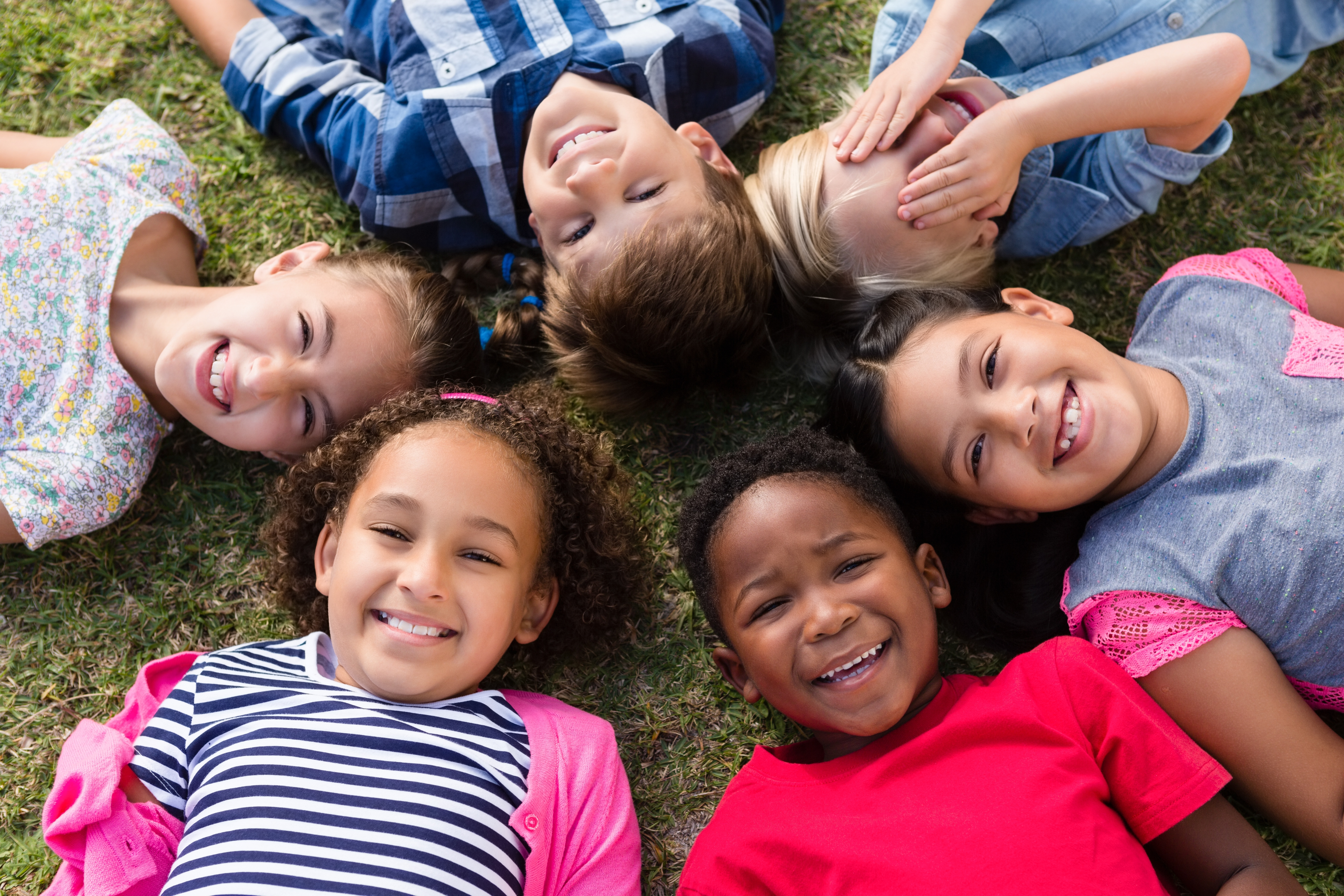 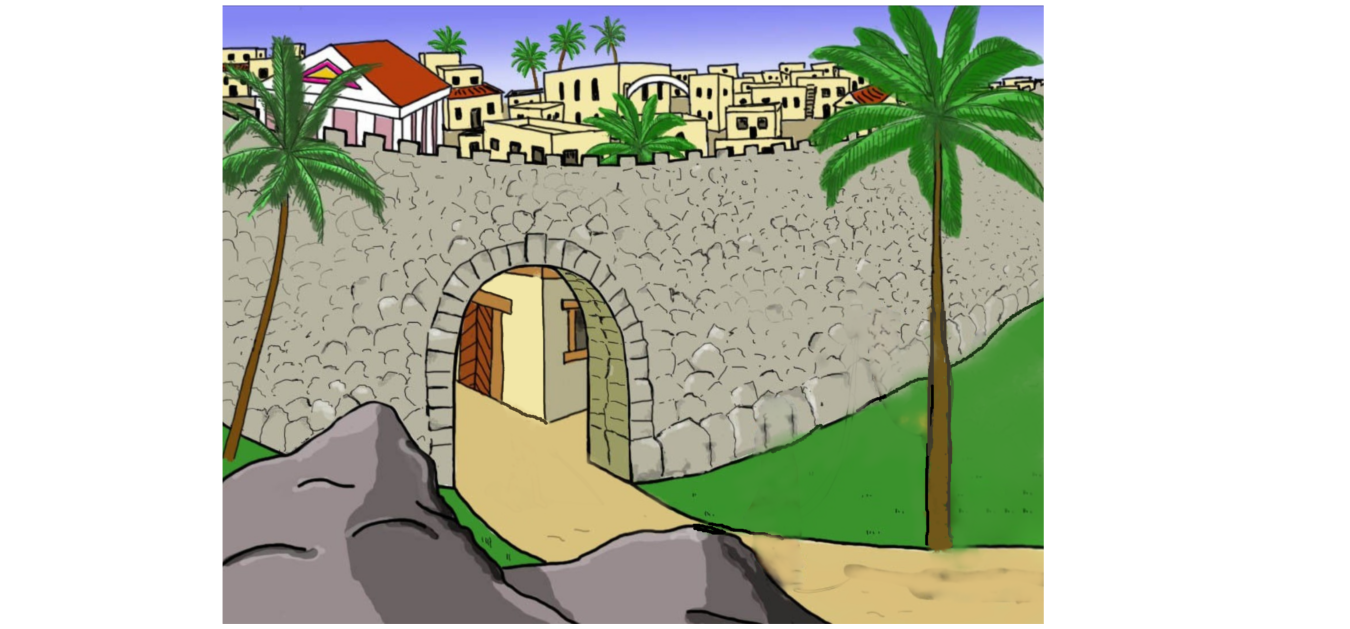 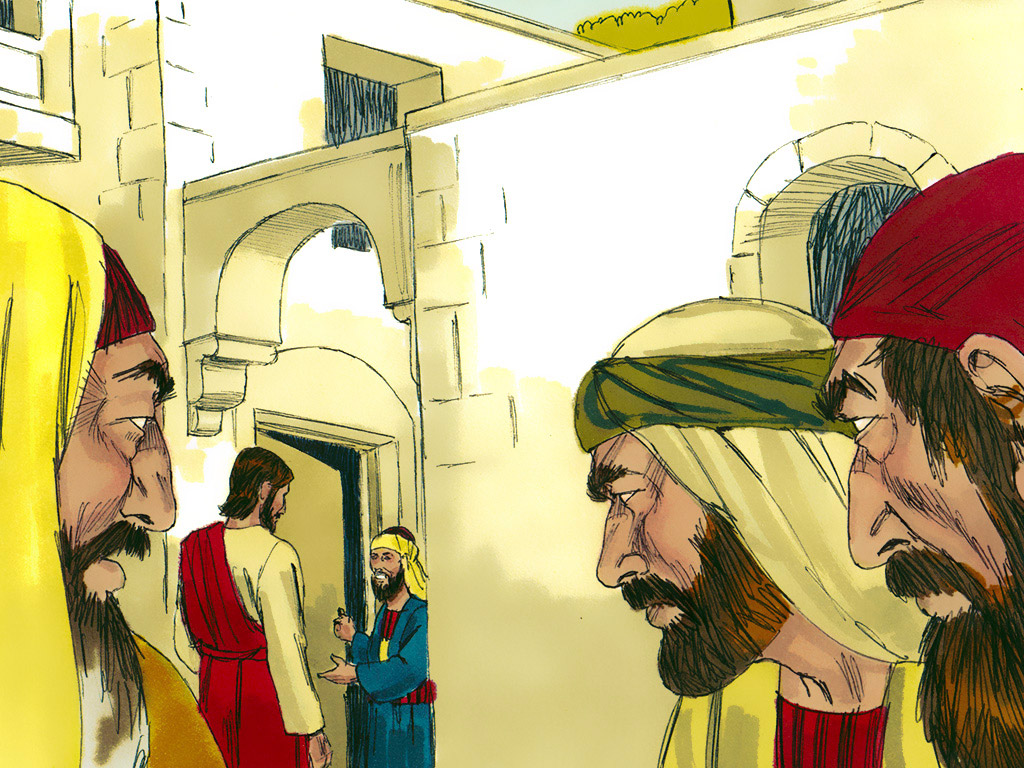 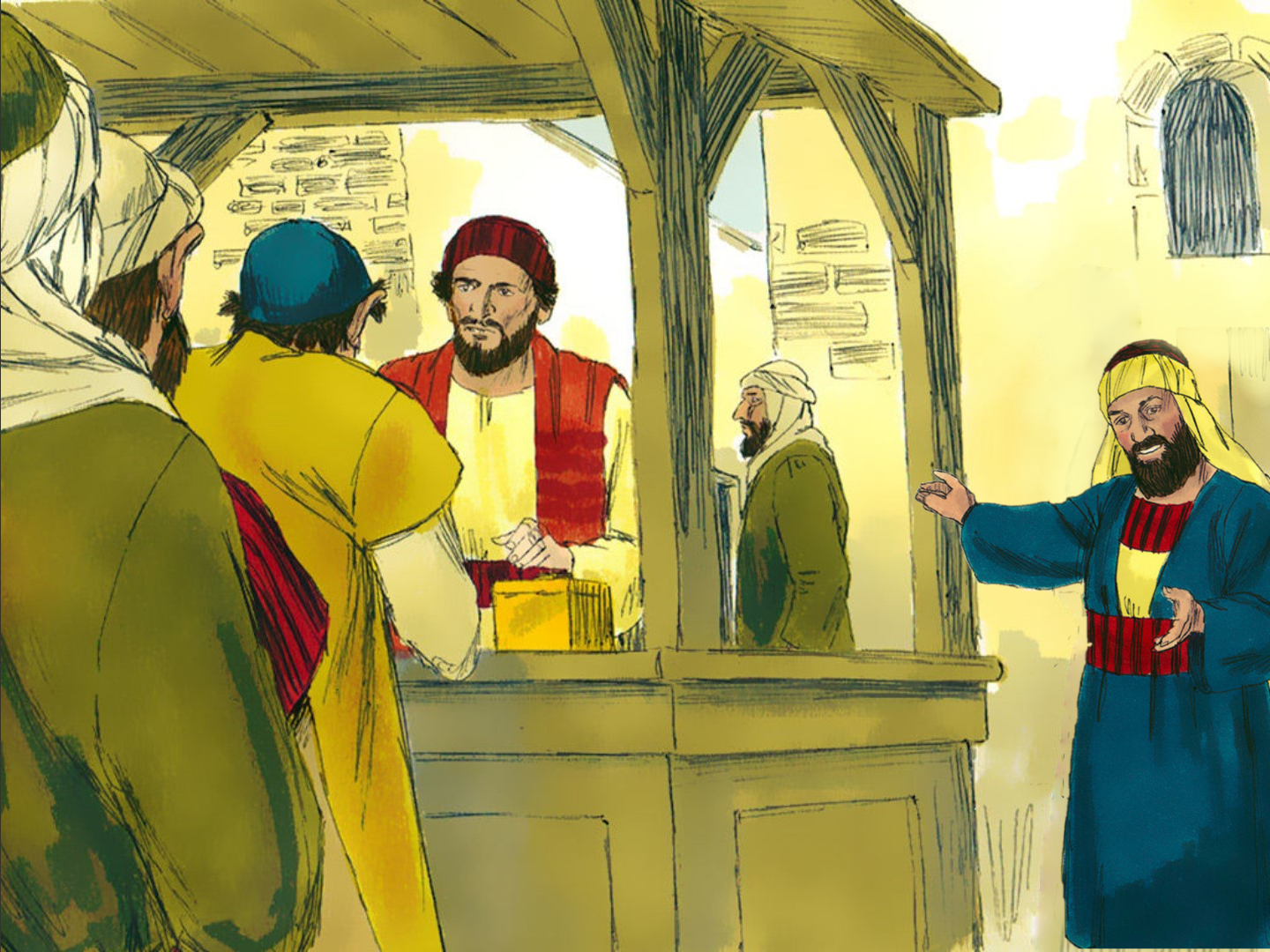 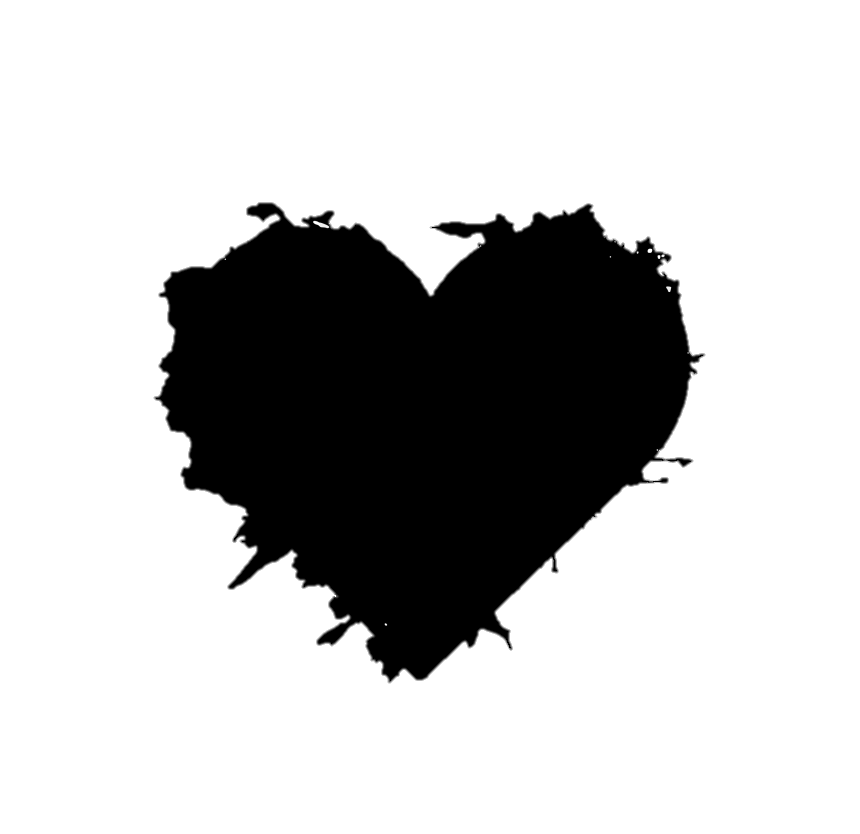 Romans 3:10-11 
“…As it is written: 
‘None is righteous, 
No, not one:
No one understands;
No one seeks
for God….’”
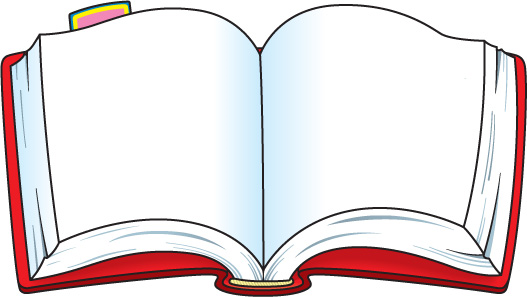 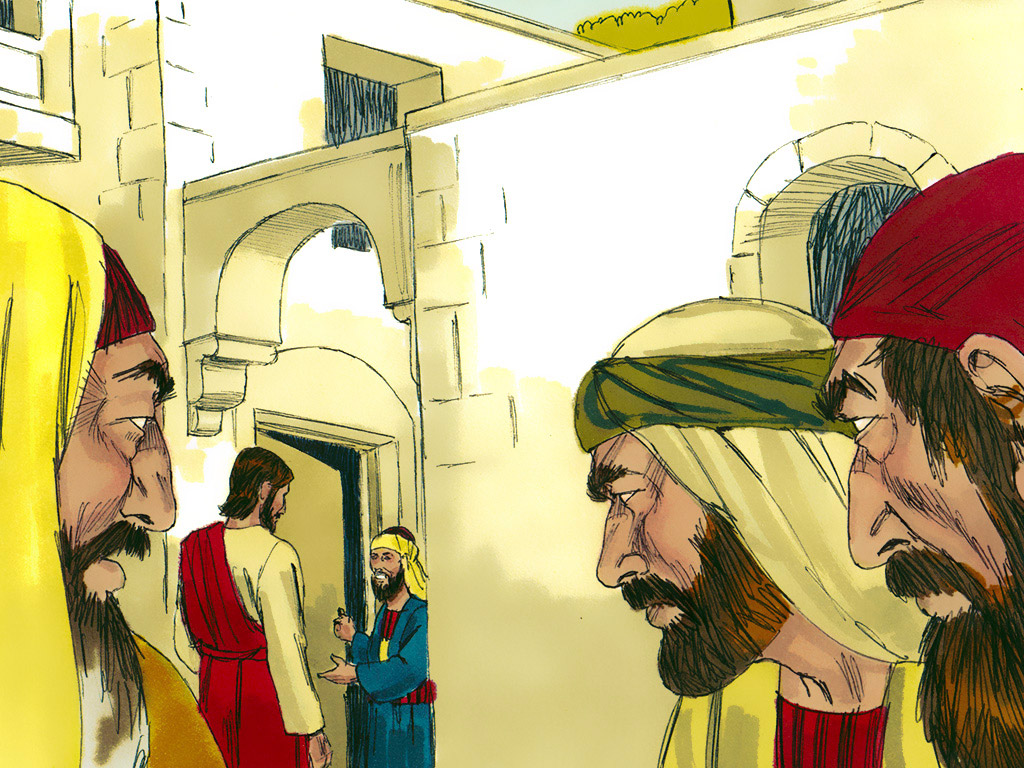 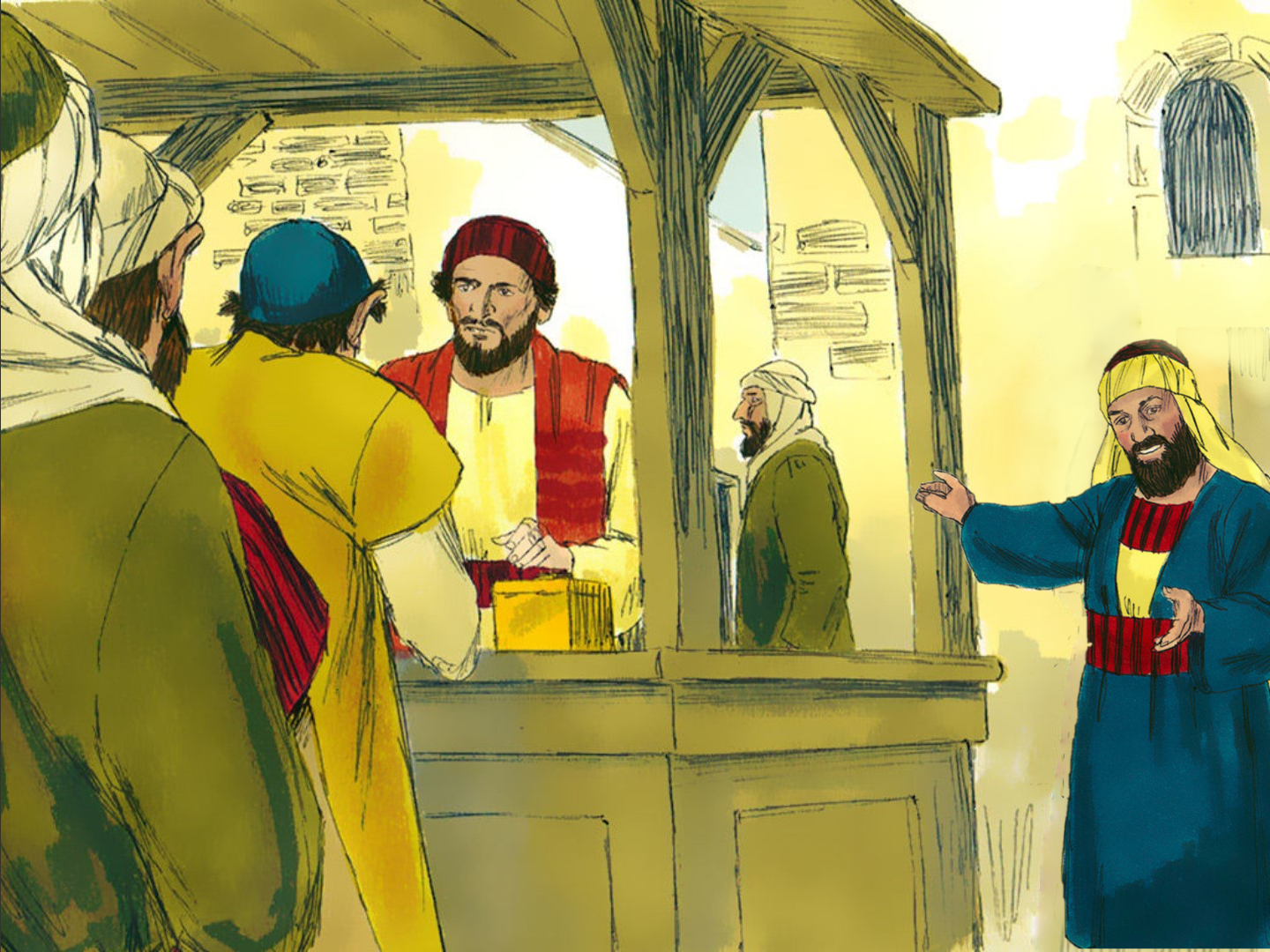 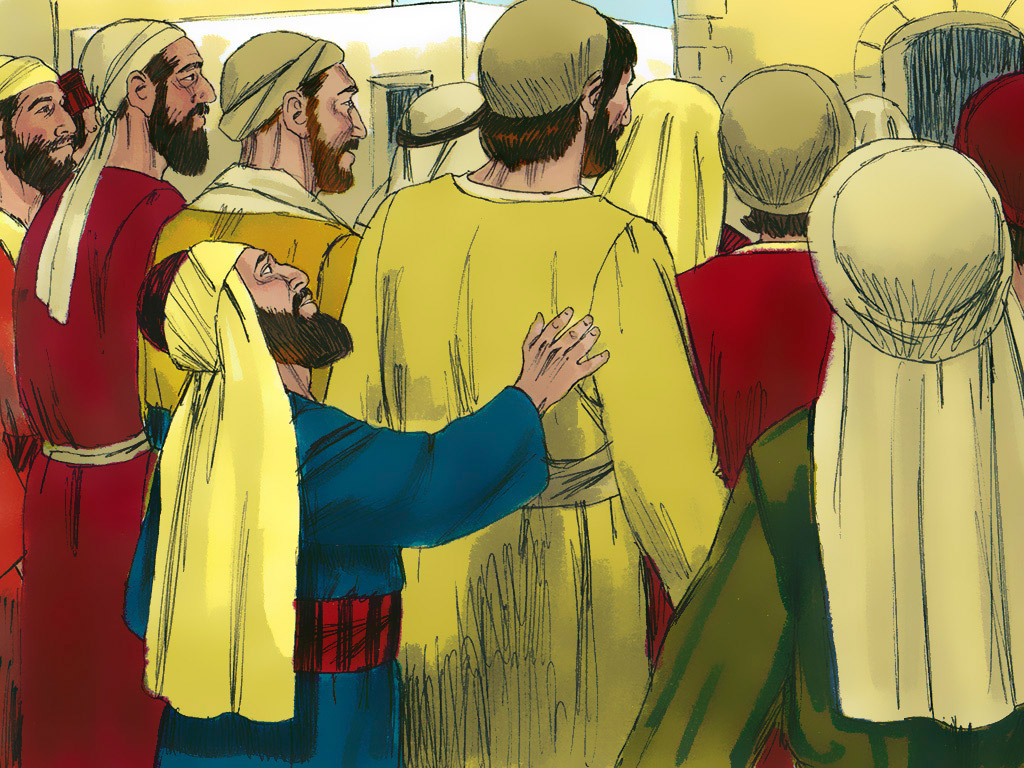 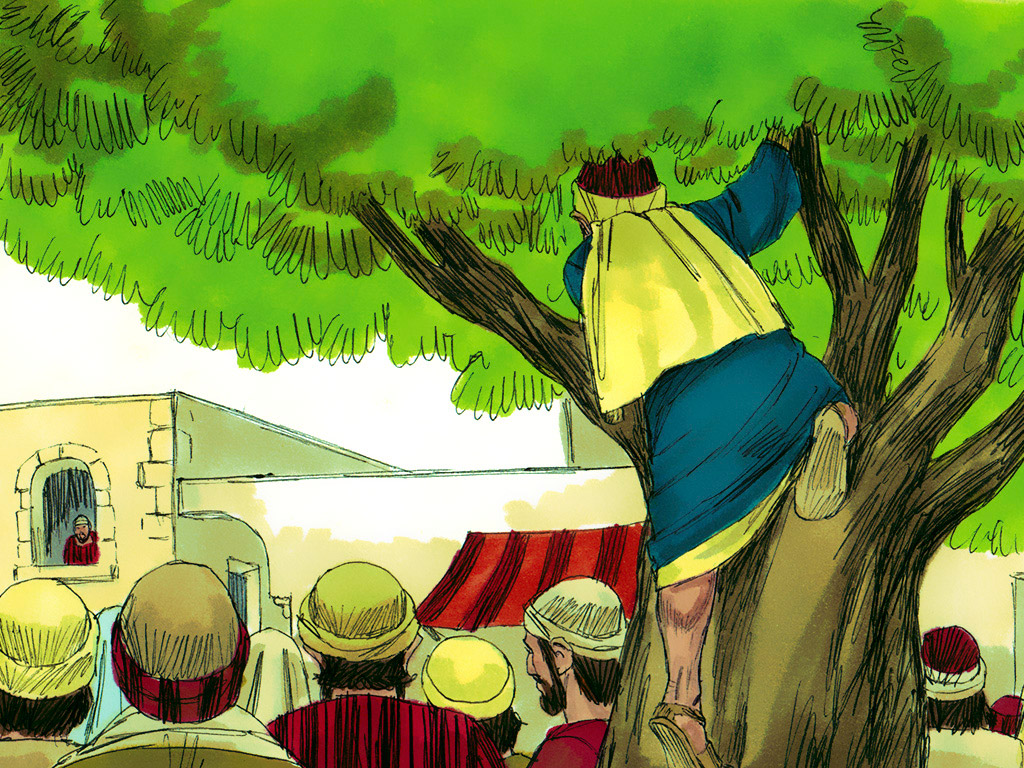 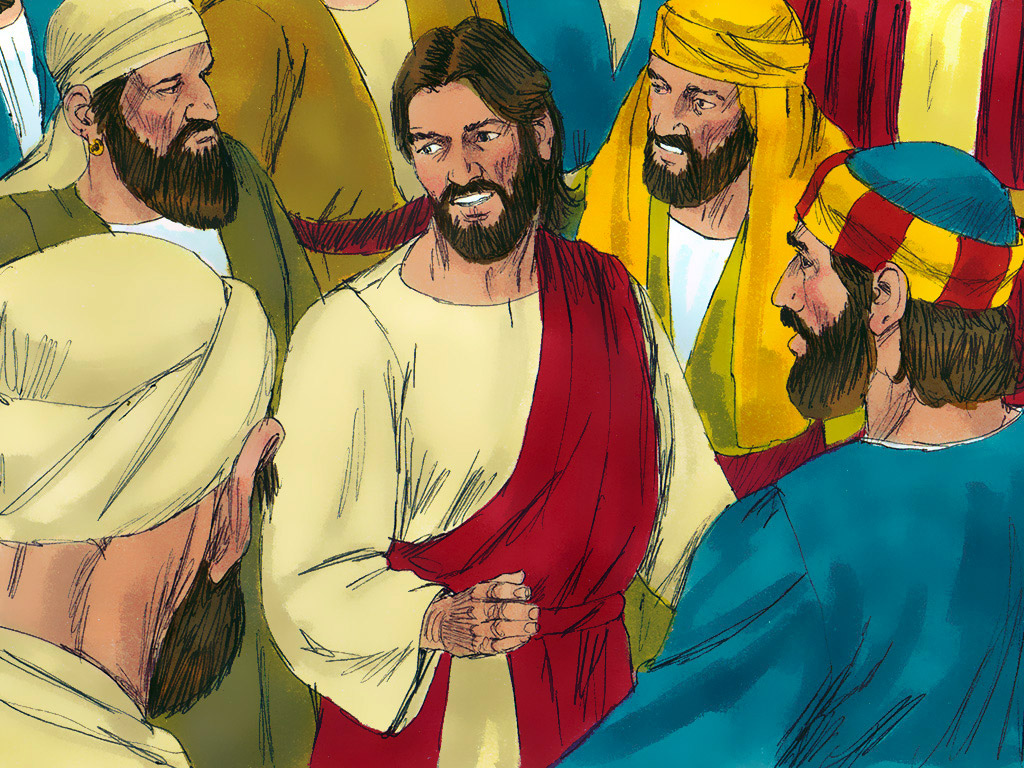 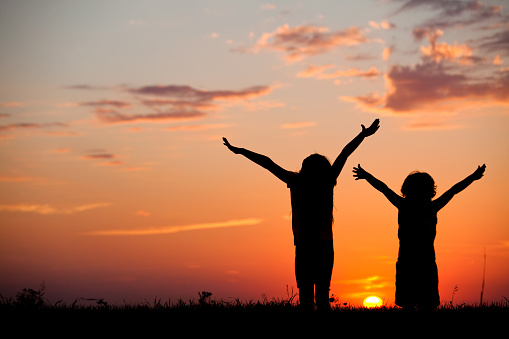 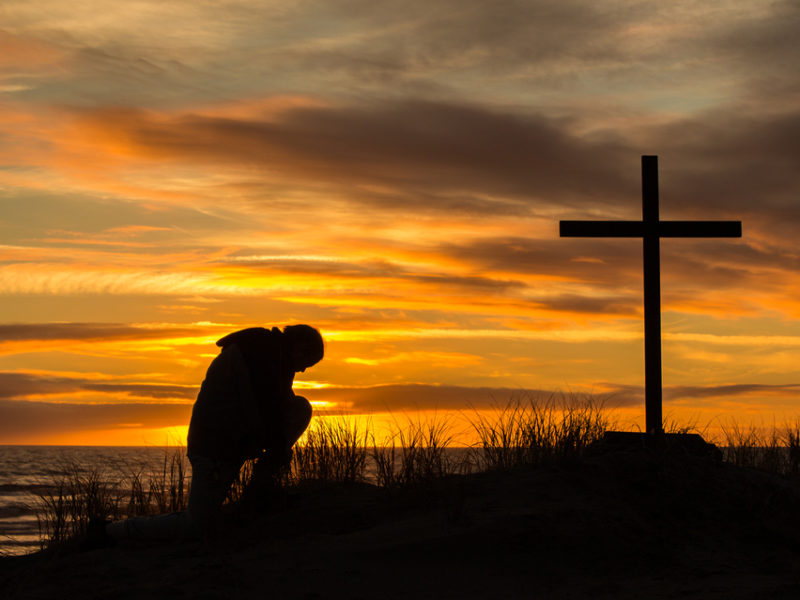 Romans 5:8
“But God commendeth His love toward us,
 in that, while we were
yet sinners, Christ died for us.”
[Speaker Notes: For Younger Kids – Adapted from "London Bridge is Falling Down"
“I believe that He loves me, He loves me, He loves me.
I believe that He loves me, Jesus! Jesus!”]
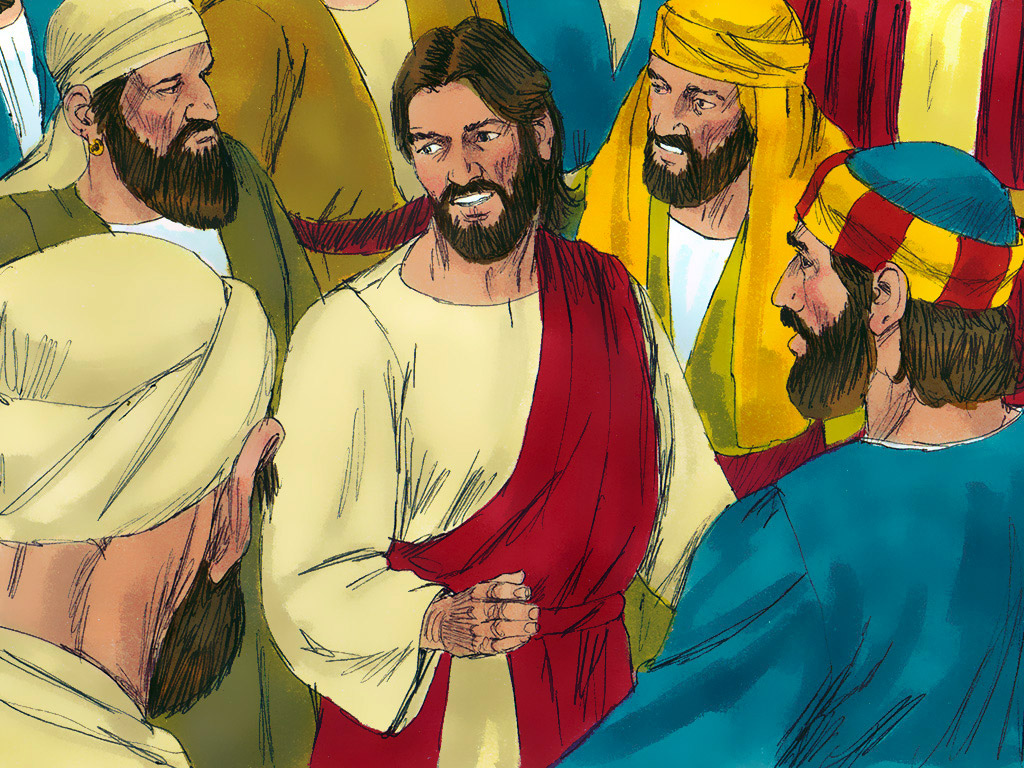 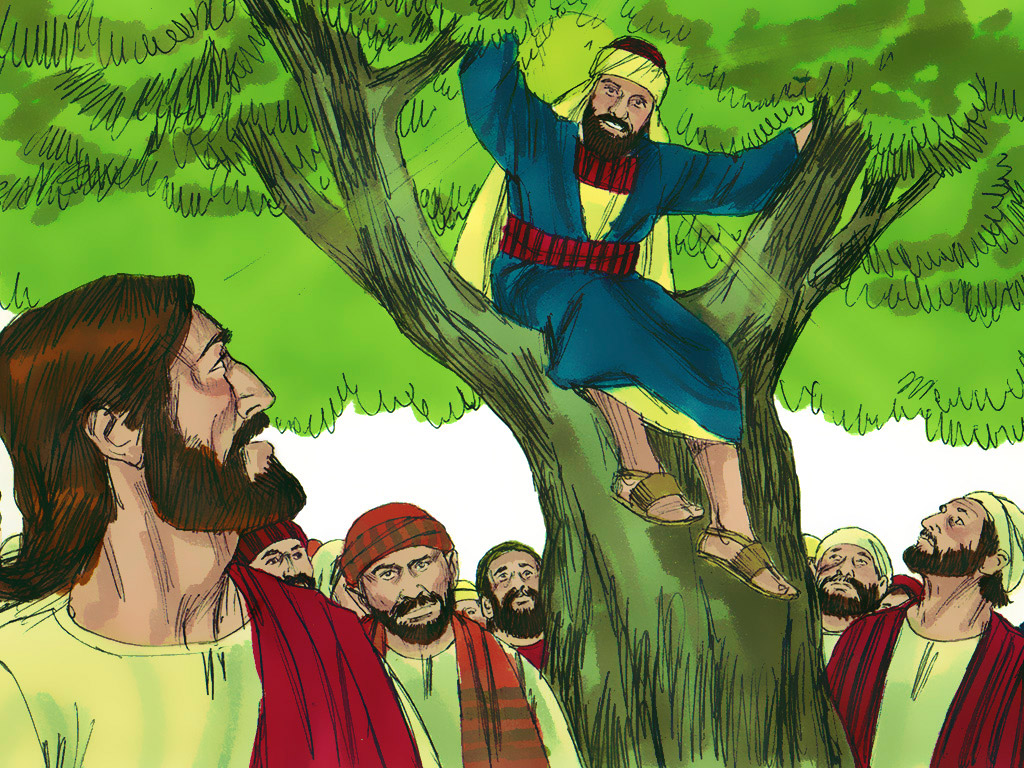 Zacchaeus, come down!
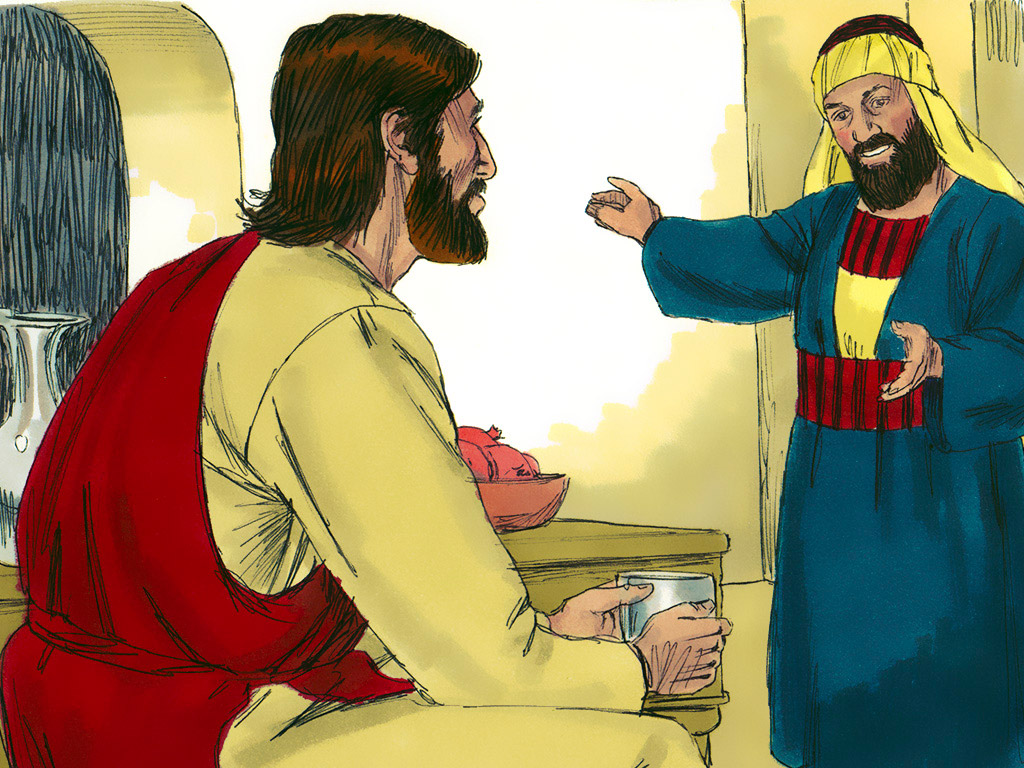 I am going to give half of everything I own to the poor…
If I have cheated anyone, I will pay back 4 times…
Your life should show
that you have been changed
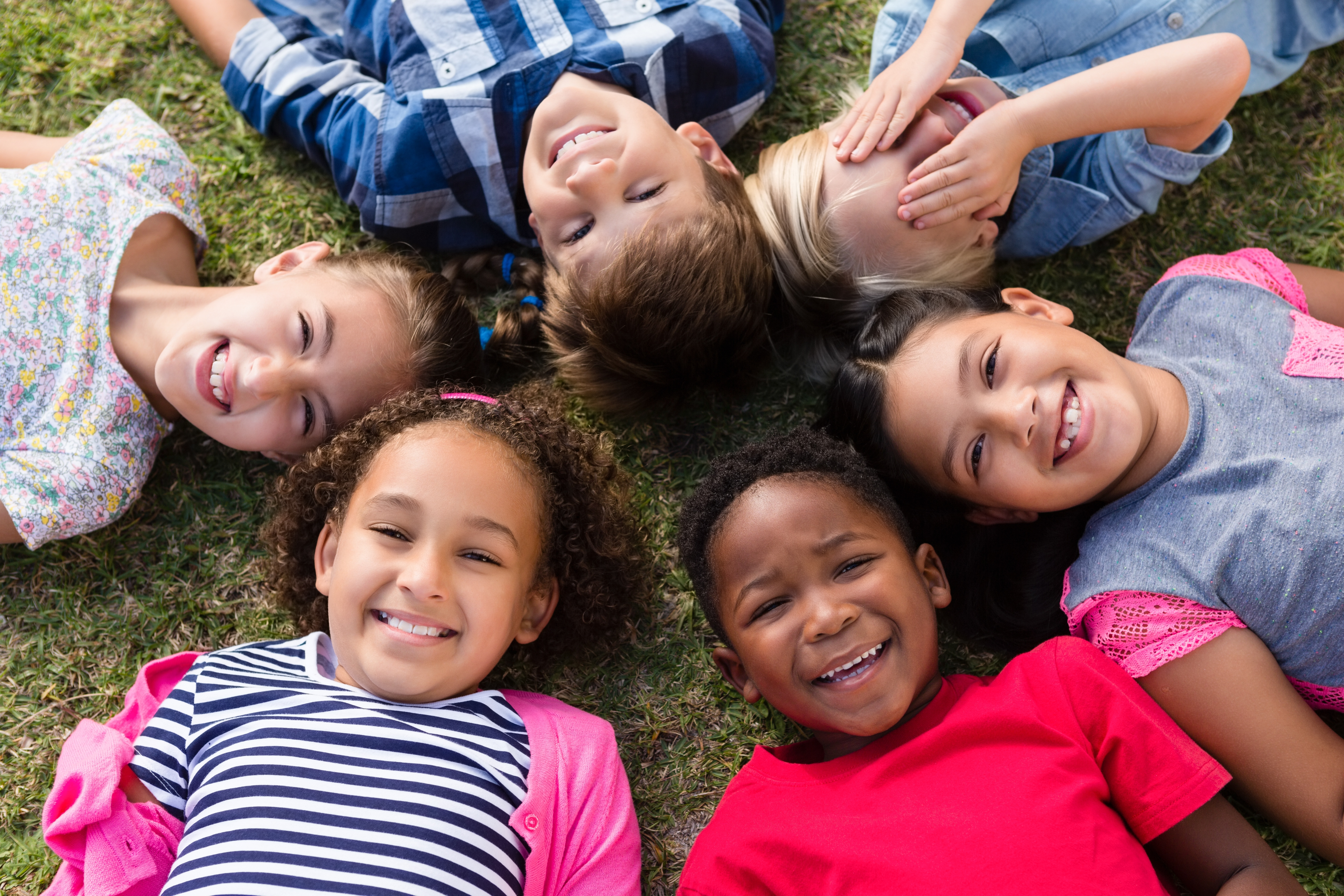 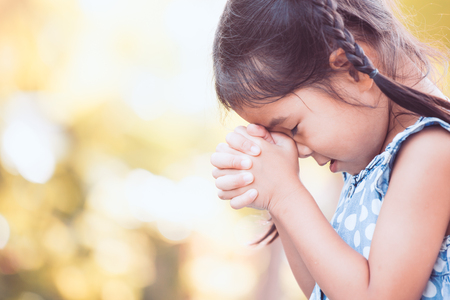 2 Cor. 5:17
“Therefore if any man be in Christ, 
he is a new creature; 
old things are passed away;
behold, all things are become new.”
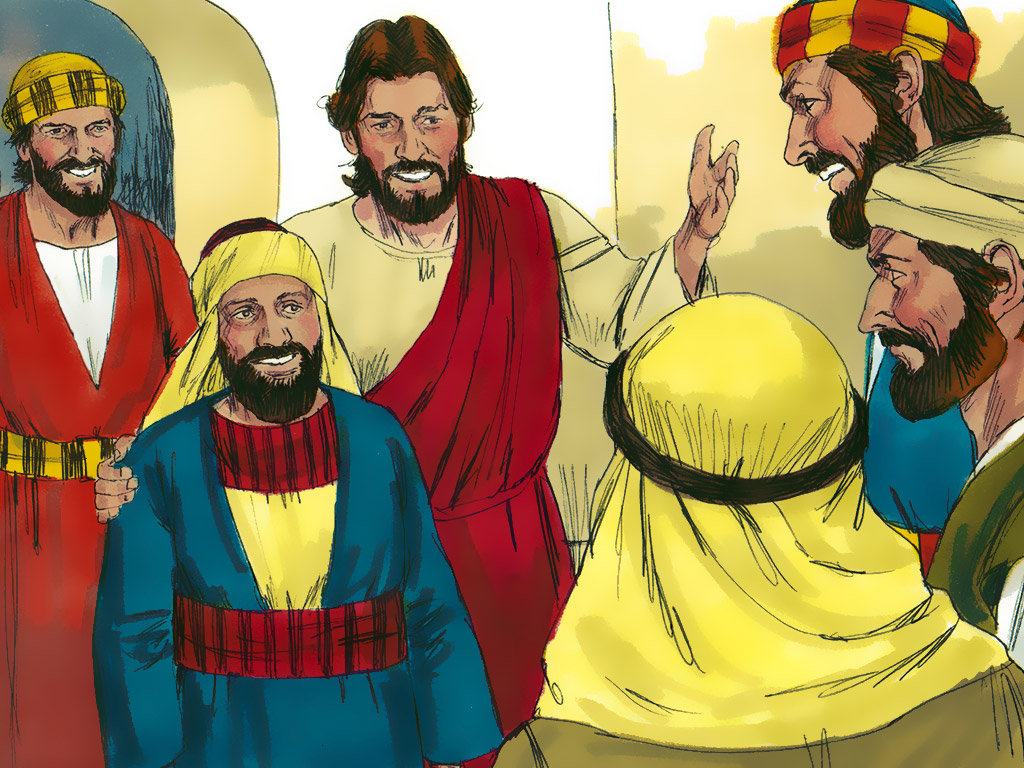 Today, salvation has come
 to this house, 
For the Son of Man (JESUS) came to seek and 
to save the lost.
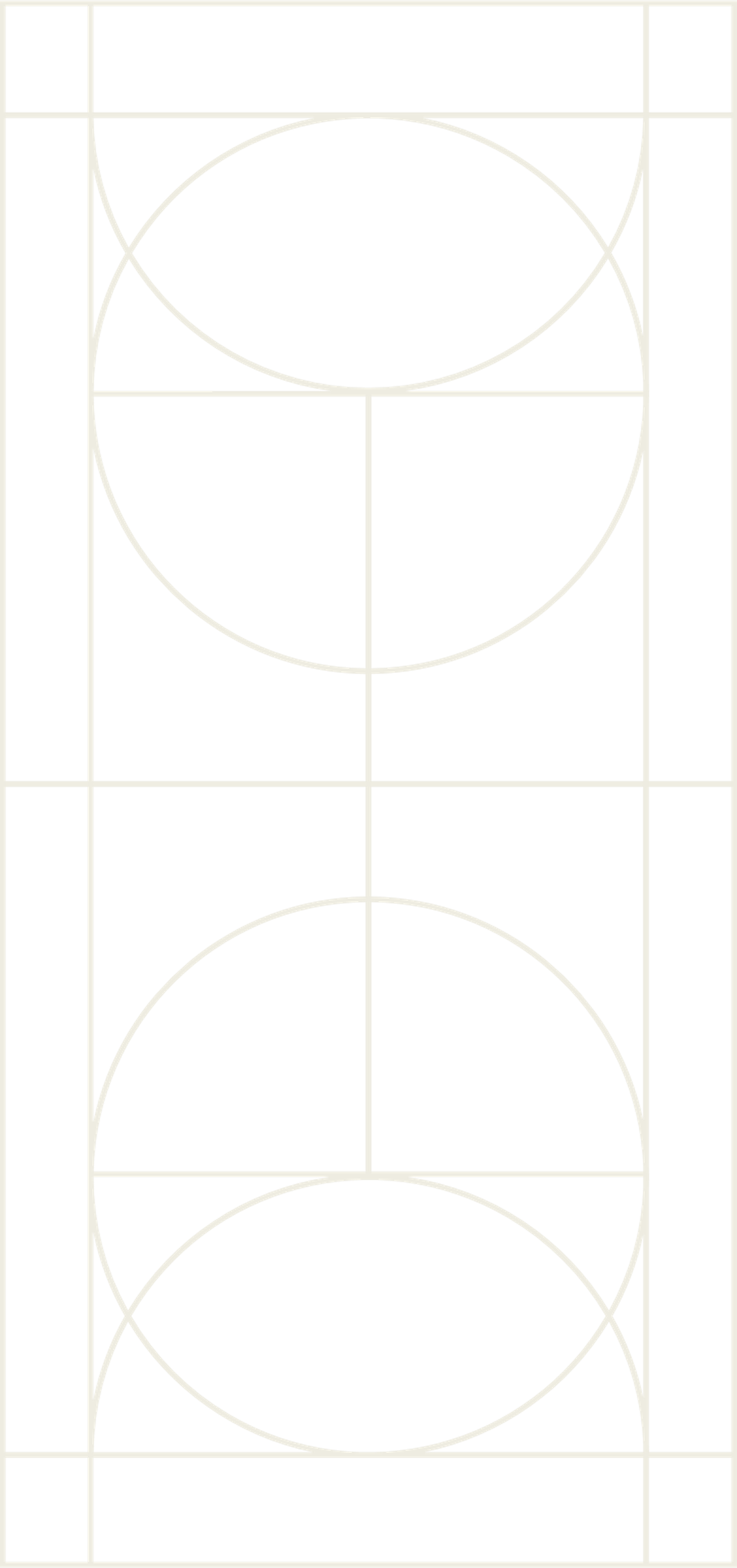 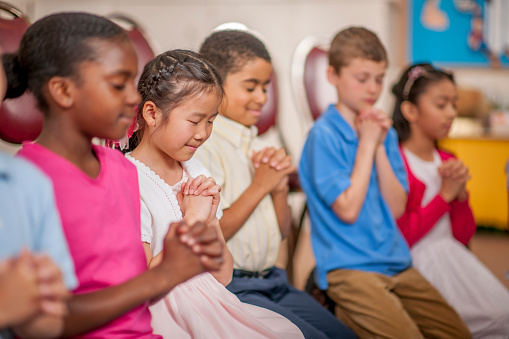 John 1:12
“But as many as received Him,
to them gave He power 
to become the sons of God,
even to them that believe on His Name.”
Your life should show
that you have been changed
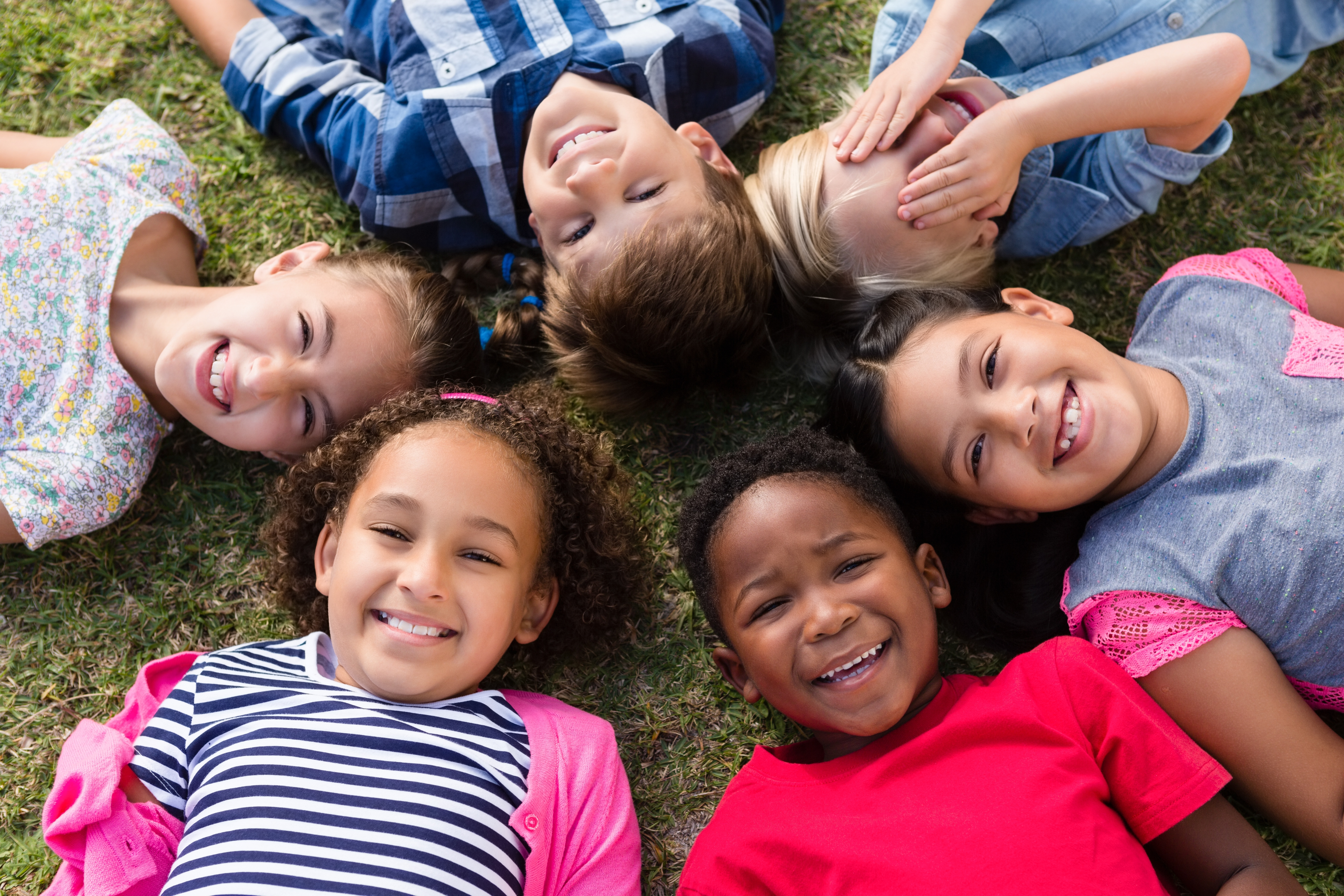 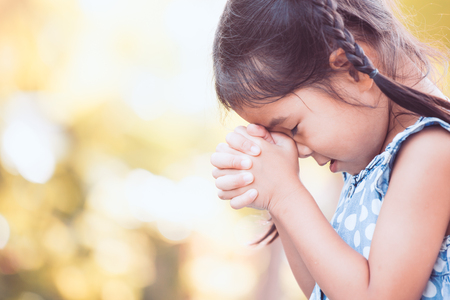 2 Cor. 5:17
“Therefore if any man be in Christ, 
he is a new creature; 
old things are passed away;
behold, all things are become new.”
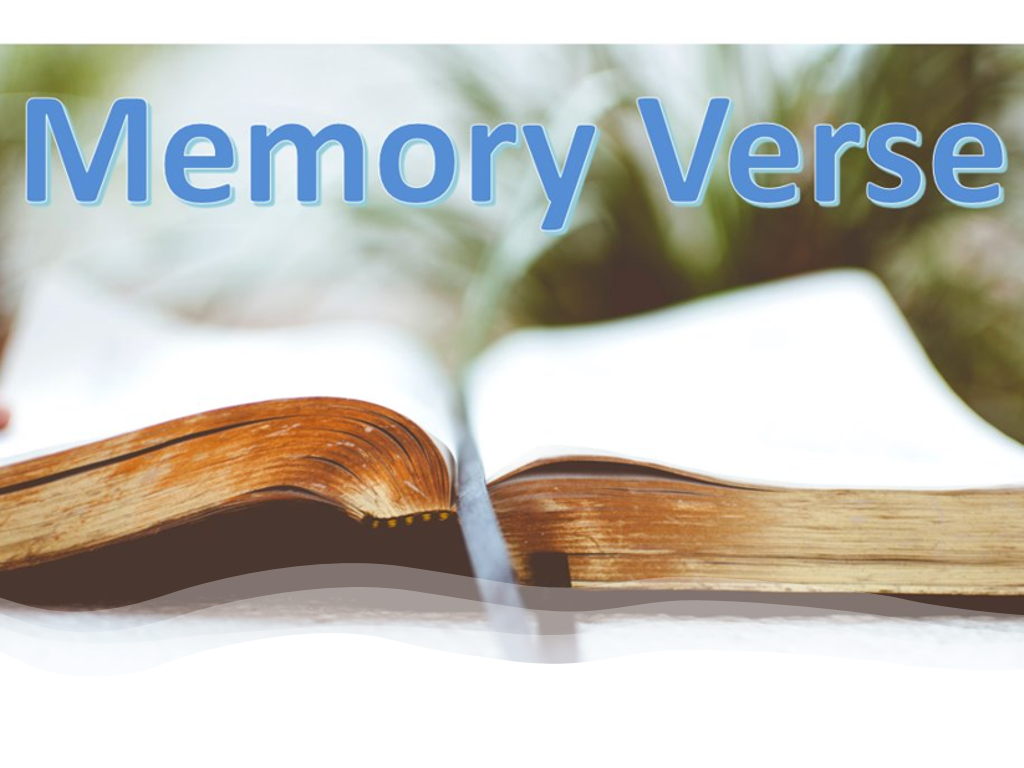 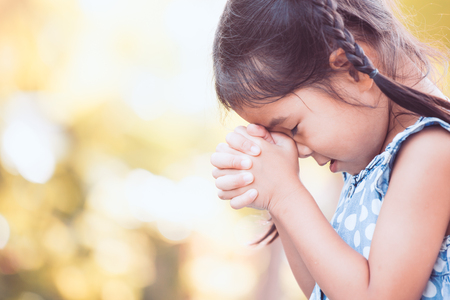 2 Cor. 5:17
“Therefore if any man be in Christ, 
he is a new creature; 
old things are passed away;
behold, all things are become new.”
[Speaker Notes: “Missing Piece” – for repetition, one word will appear each time you click next.]
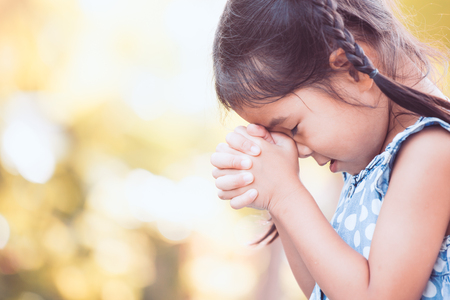 2 Cor. 5:17
“Therefore if any man be in Christ, 
he is a new creature; 
old things are passed away;
behold, all things are become new.”
Learning About the bible
Books of the New Testament
LETTERS
THE GOSPELS
Romans
1 Thessalonians
Matthew
2 Thessalonians
1 Corinthians
Mark
2 Corinthians
Luke
Galatians
John
Ephesians
HISTORY
Philippians
Acts
Colossians
[Speaker Notes: ) (Review the nine names of Paul’s Letters that were written to the churches and the names of the cities or area where the churches were located.) How many letters did Paul write? (14.)
Nine of these letters were written to churches. You can say the names of these letters as I place the name on the board. (Place Romans, 1 Corinthians, 2 Corinthians, Galatians, Ephesians, Philippians, Colossians, 1 Thessalonians, and 2 Thessalonians]
Books of the New Testament
LETTERS
THE GOSPELS
Romans
1 Thessalonians
Matthew
2 Thessalonians
1 Corinthians
Mark
2 Corinthians
1 Timothy
Luke
Galatians
2 Timothy
John
Ephesians
Titus
HISTORY
Philippians
Acts
Colossians
[Speaker Notes: Paul also wrote letters to individual people. Three of these letters are called First and Second Timothy and Titus. (Place 1 Timothy, 2 Timothy, and Titus. Can you guess the names of the men to whom Paul was writing these letters? Yes, Timothy and Titus. Let’s review the names of the 12 letters that Paul wrote. Now we can review all the names of the books of the New Testament that we have learned.]
[Speaker Notes: “Rock, Paper, & Scissors”
If a child answers a question correctly, he may play “Rock, Paper, Scissors” against the GNC friends on this slide.  
Once he chooses either rock, paper, or scissors you may click the screen to reveal one of the friends and their choice.   
Rock (closed fist), scissors (fist with two fingers extended like scissors blades), or paper (hand opened flat, palm down) . 
The winner of the round is determined as follows: rock beats scissors, scissors beats paper, and paper beats rock. 
 Because this is a well-known game, the children are already enthusiastic about playing it. Have fun!]
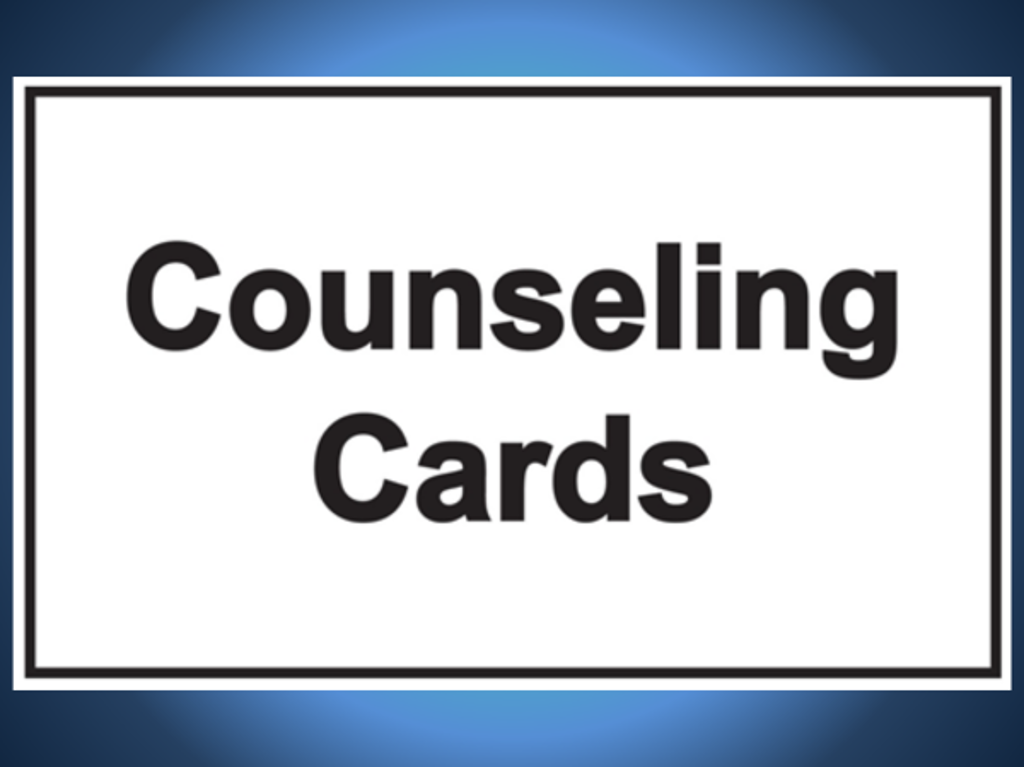 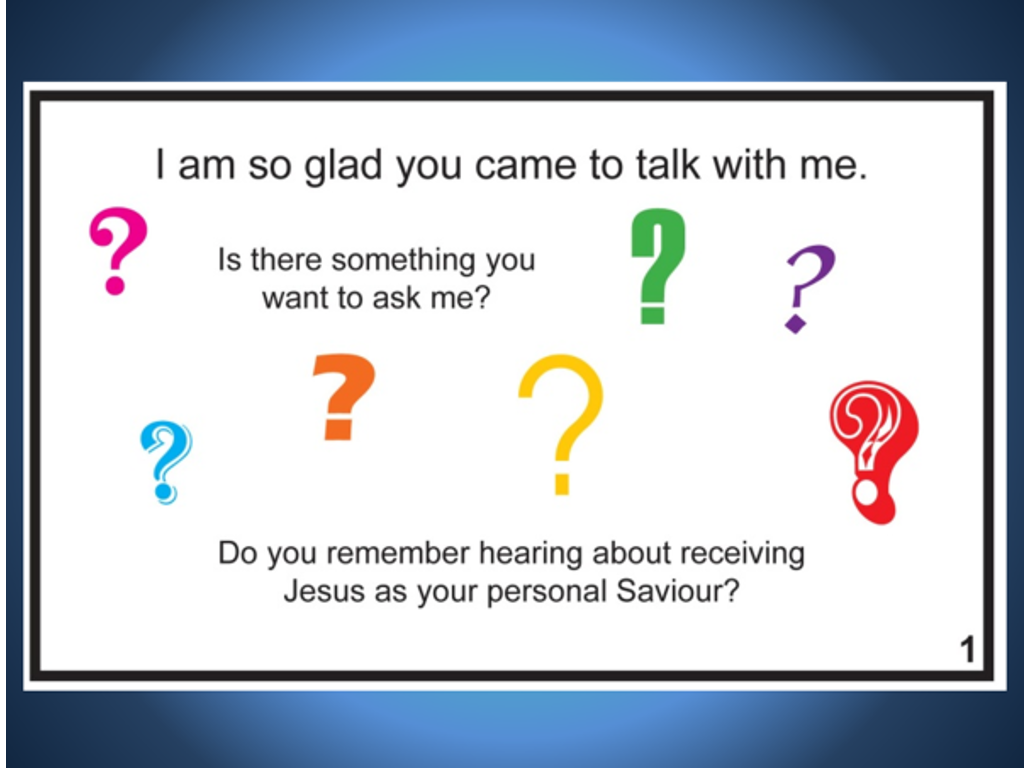 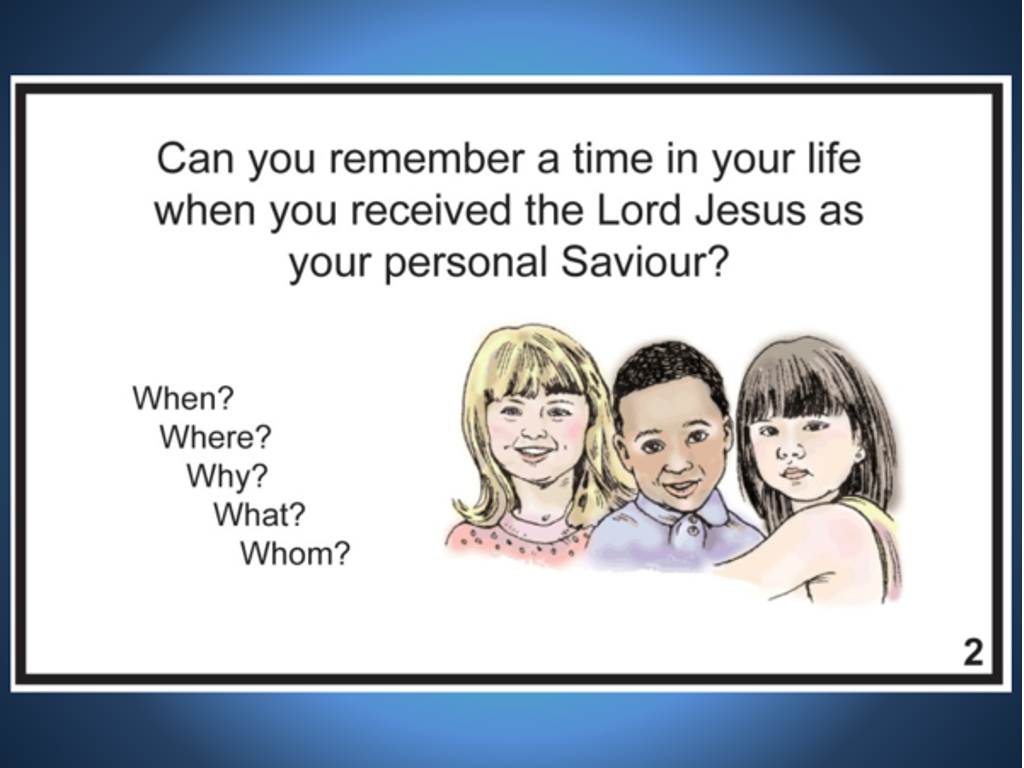 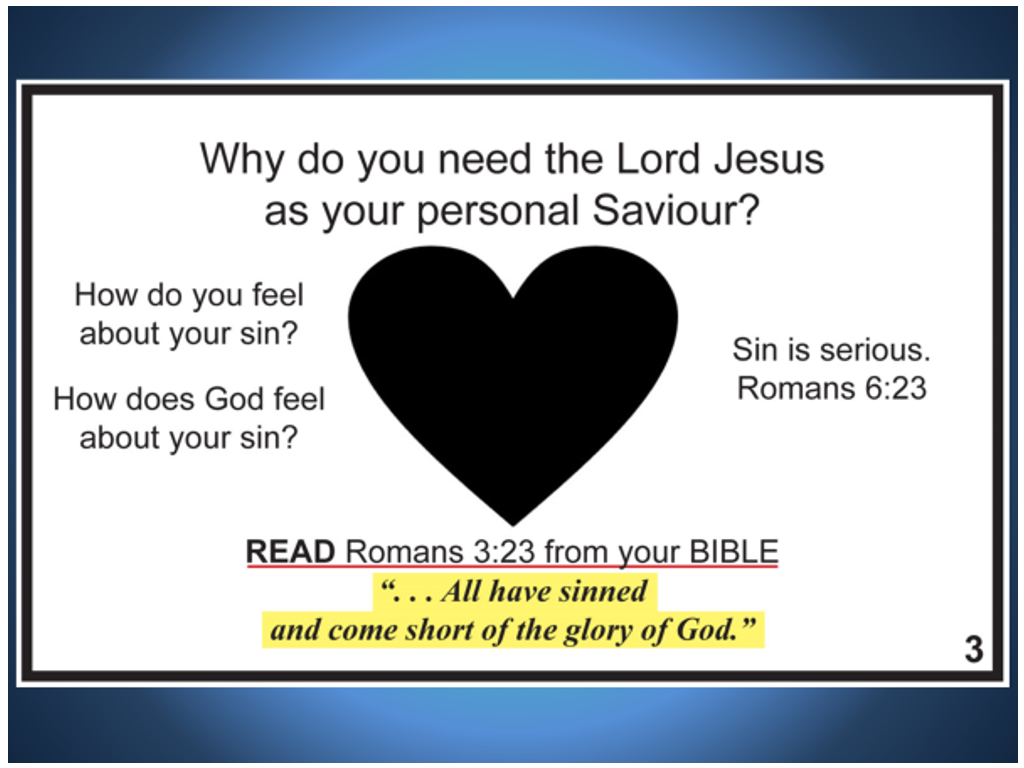 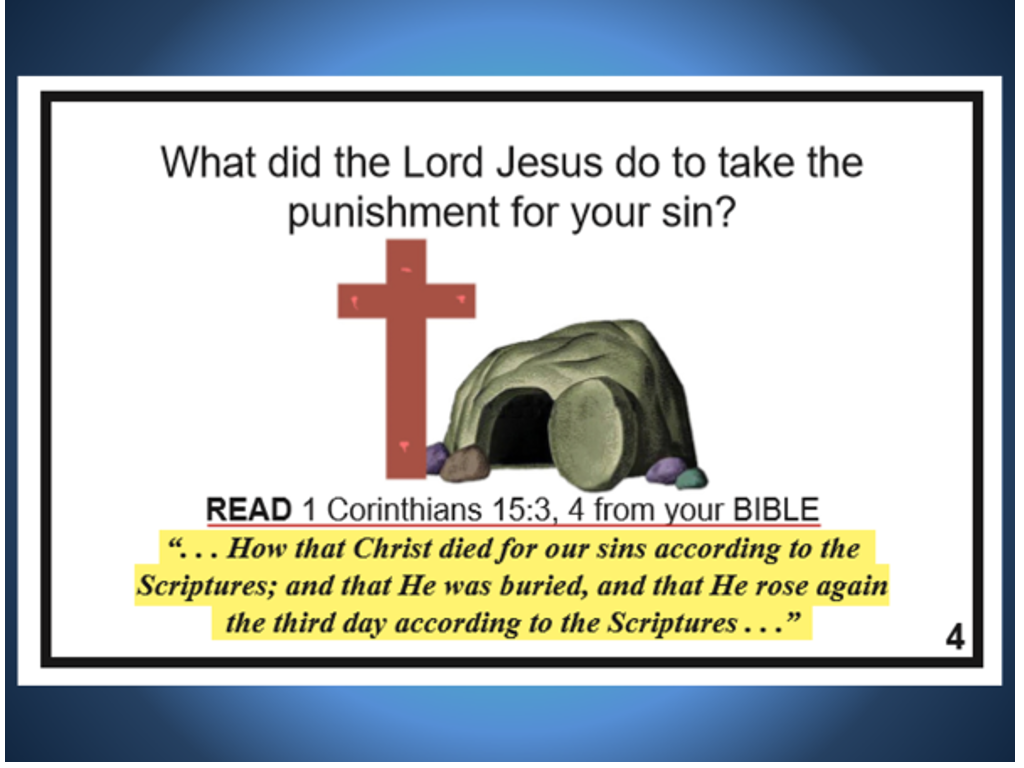 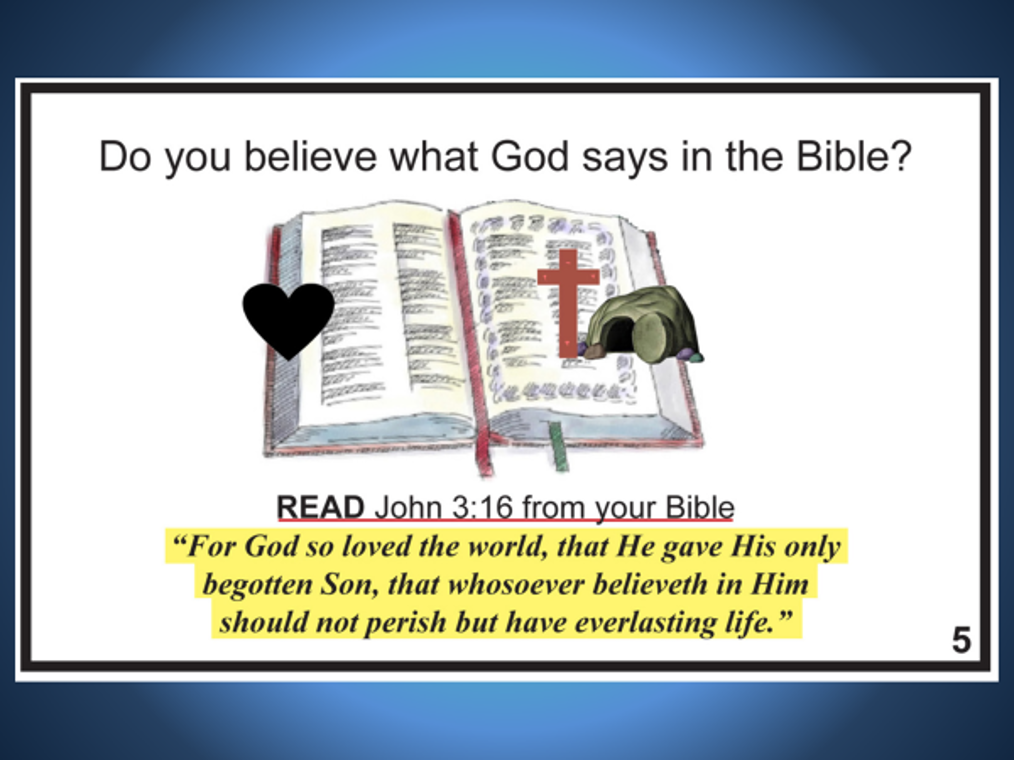 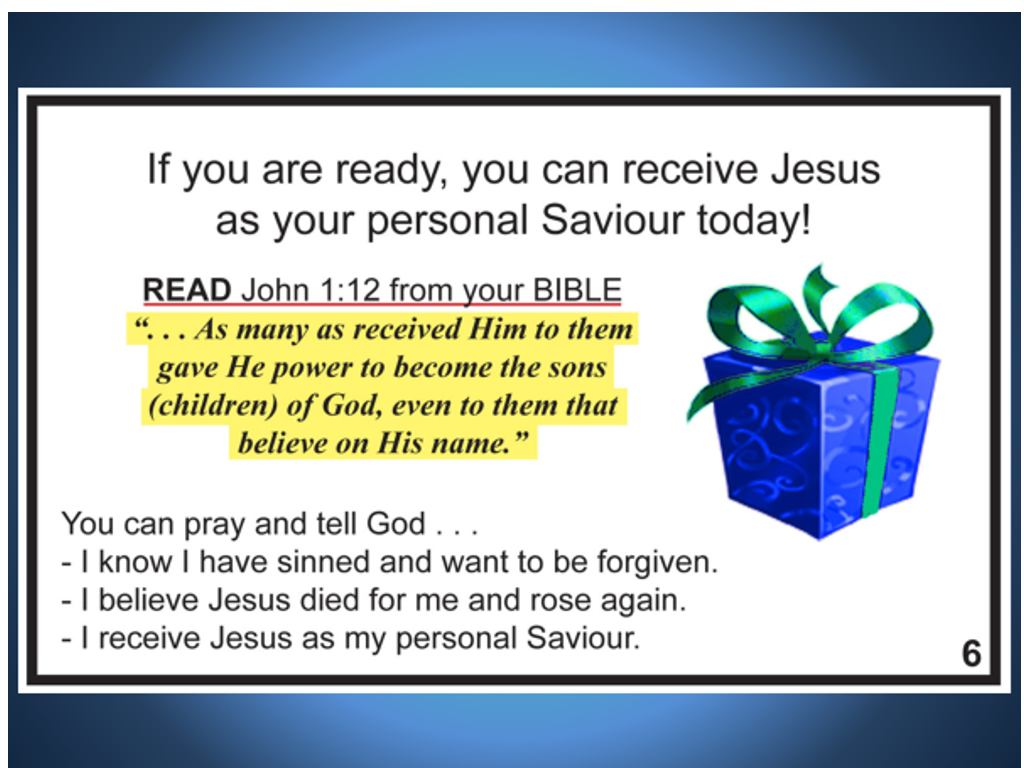 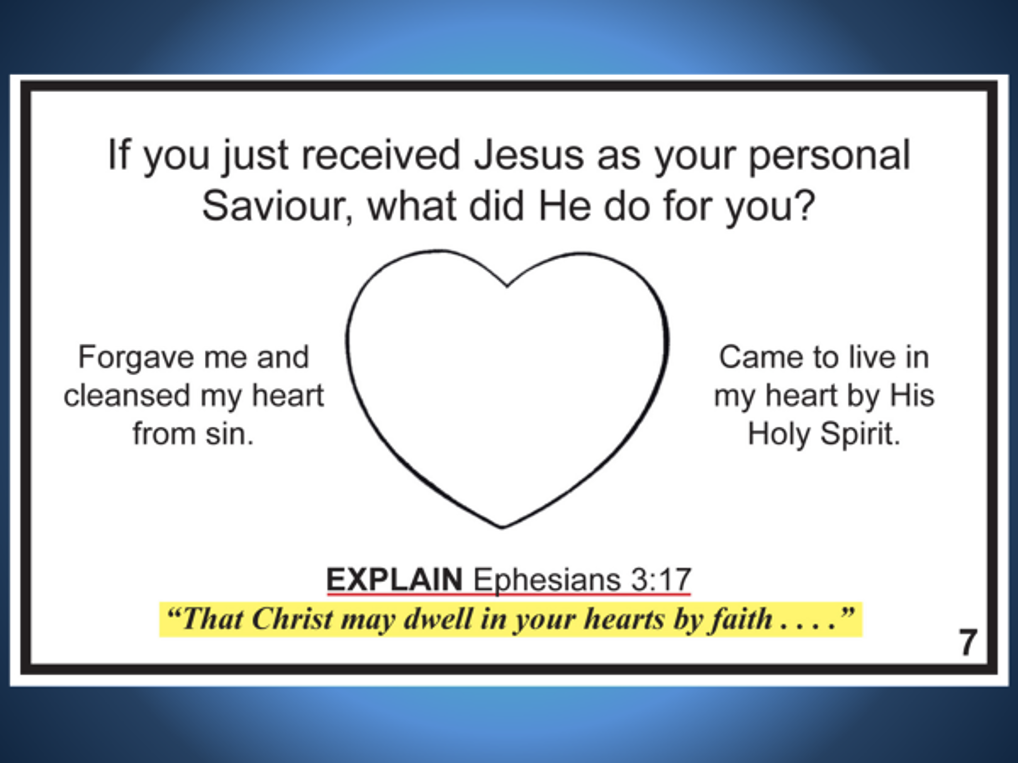 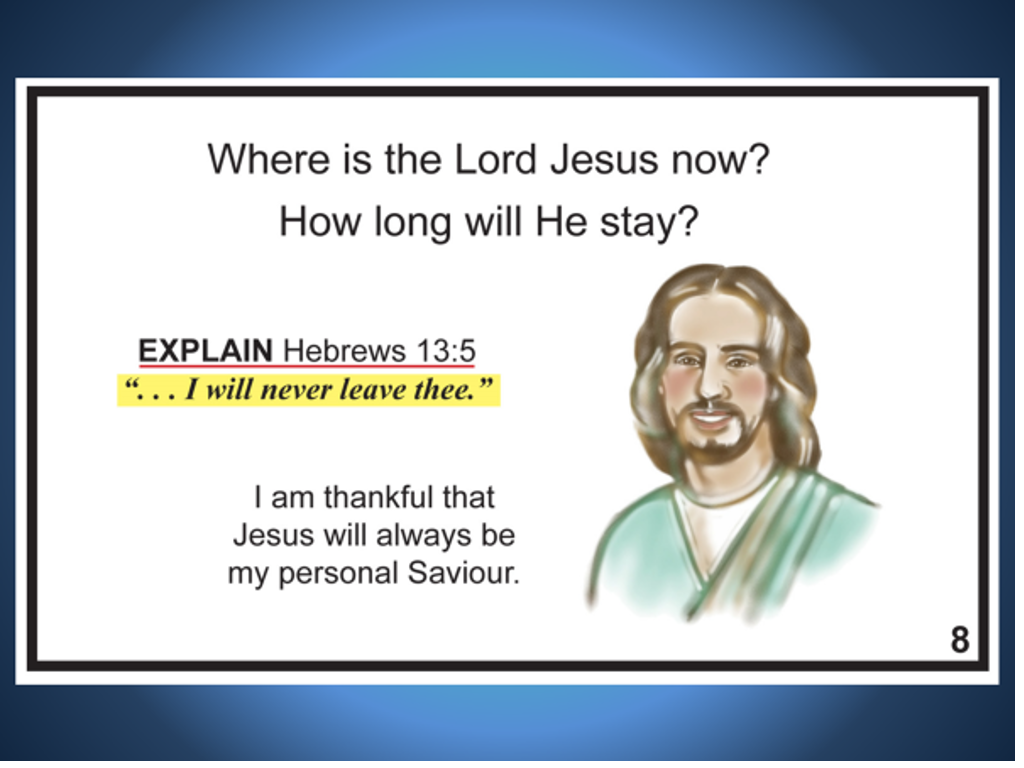 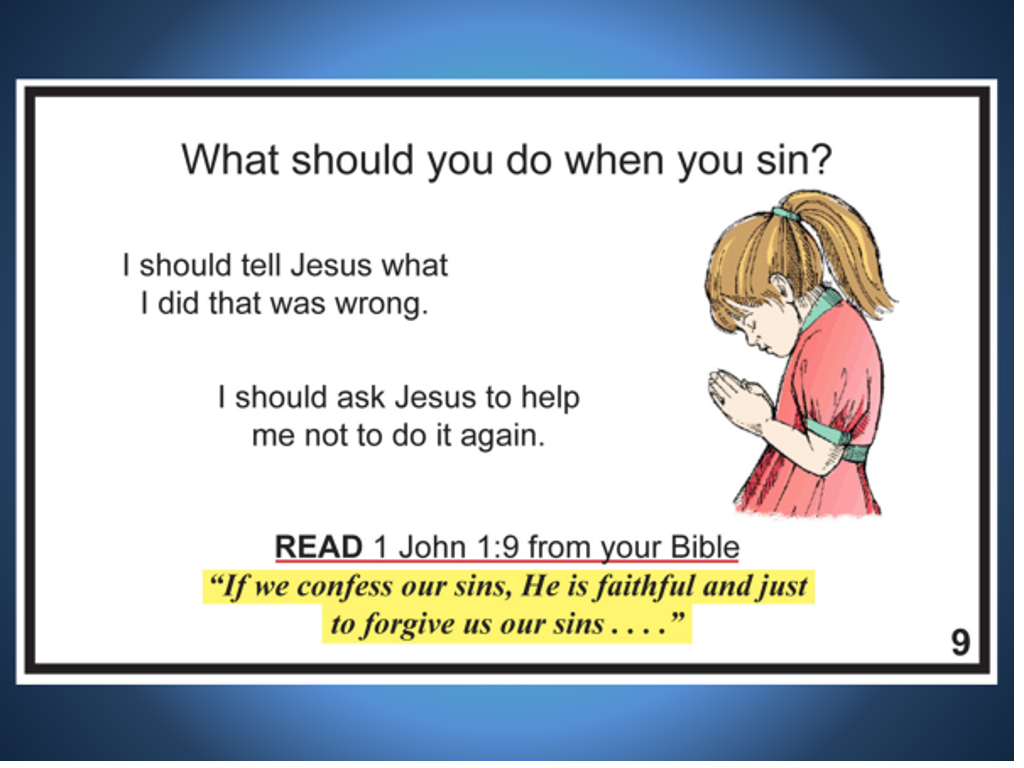 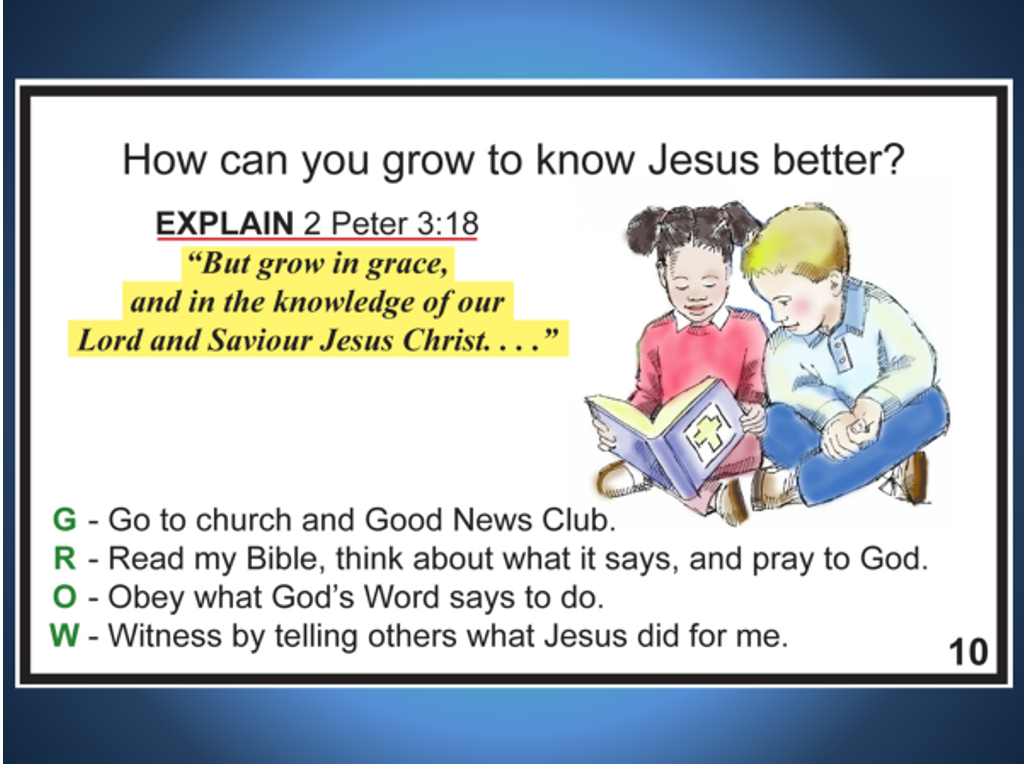 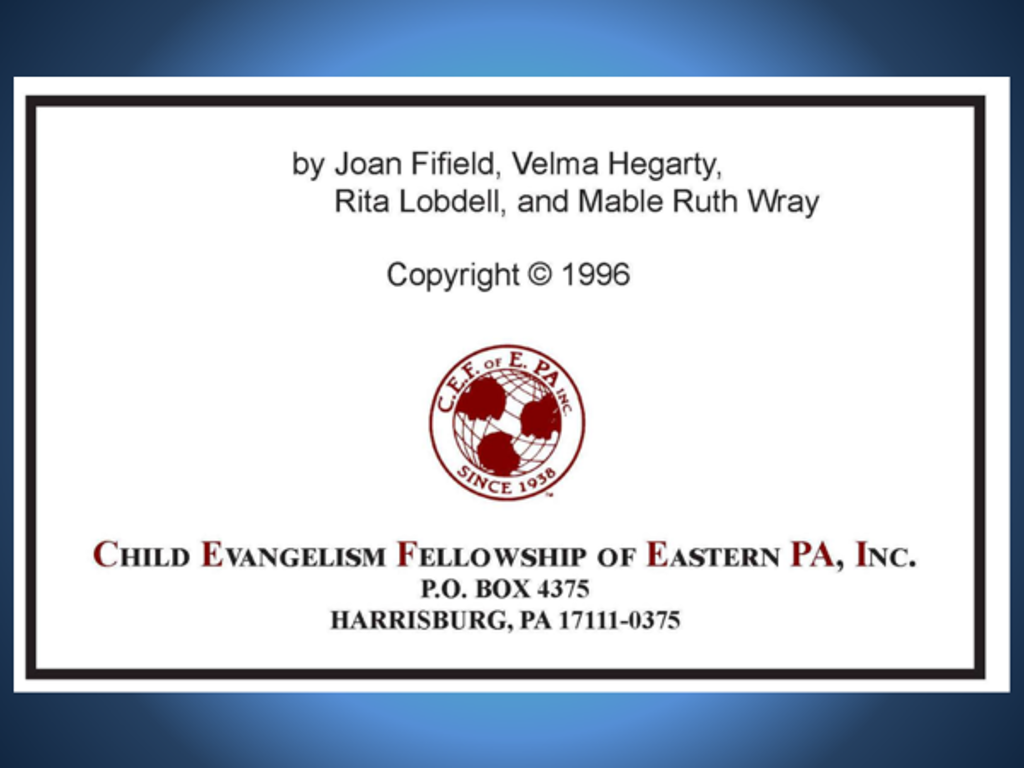